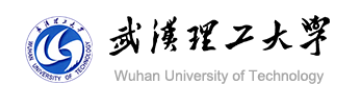 STUDENT ACTIVITY